CSE 410
Apr 14, 2020
Proof reading schedule fixed for last round
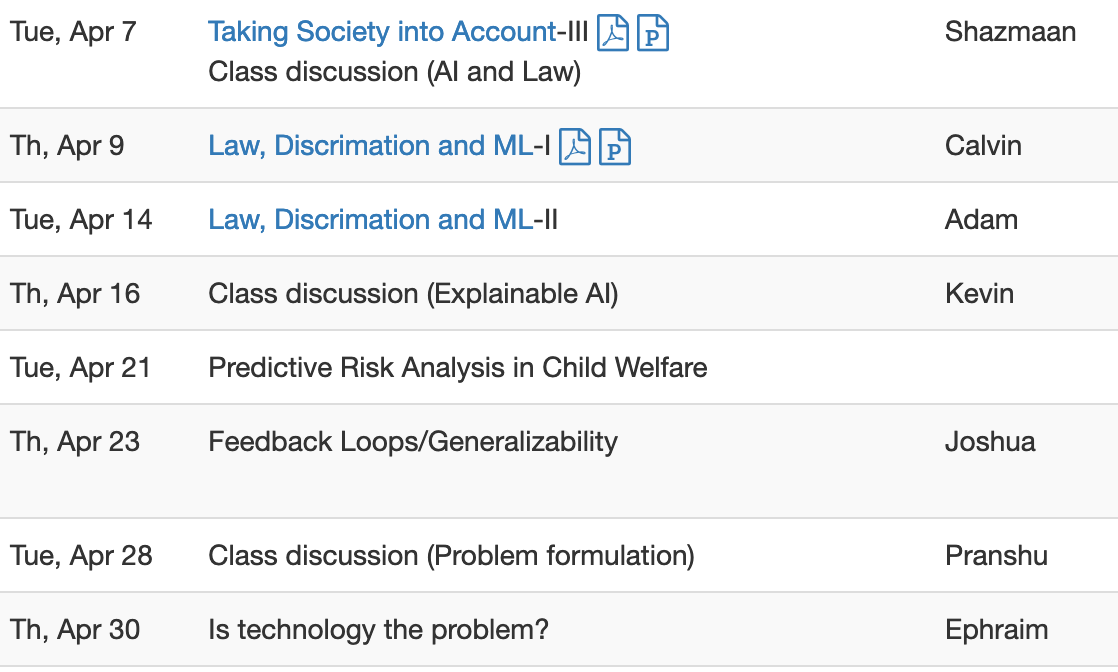 Paper discussion this Thursday
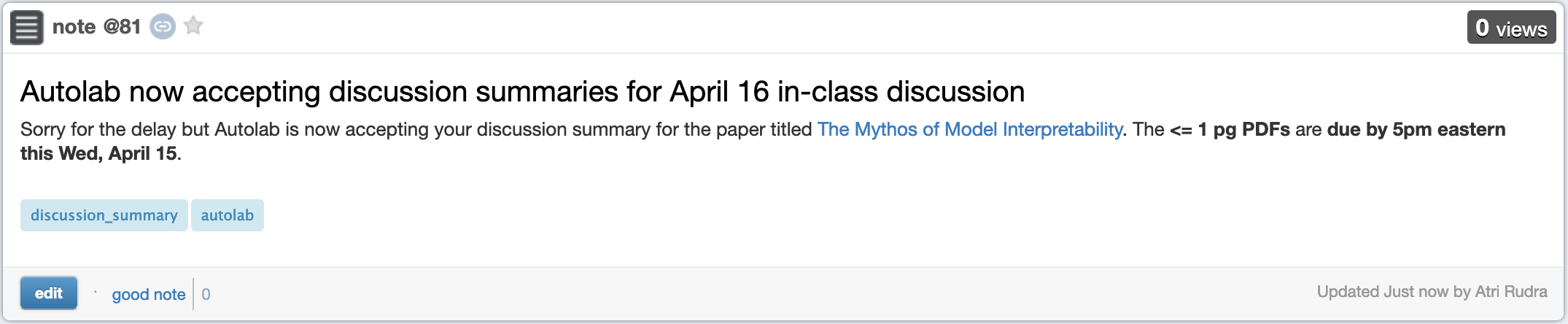 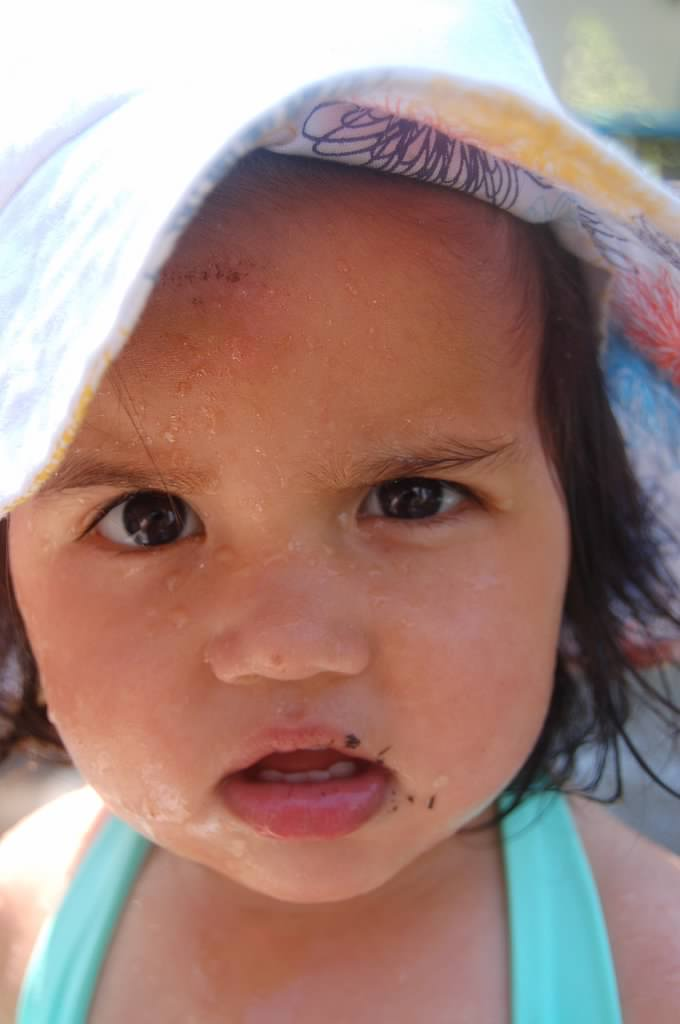 ?
Bringing society back into the picture
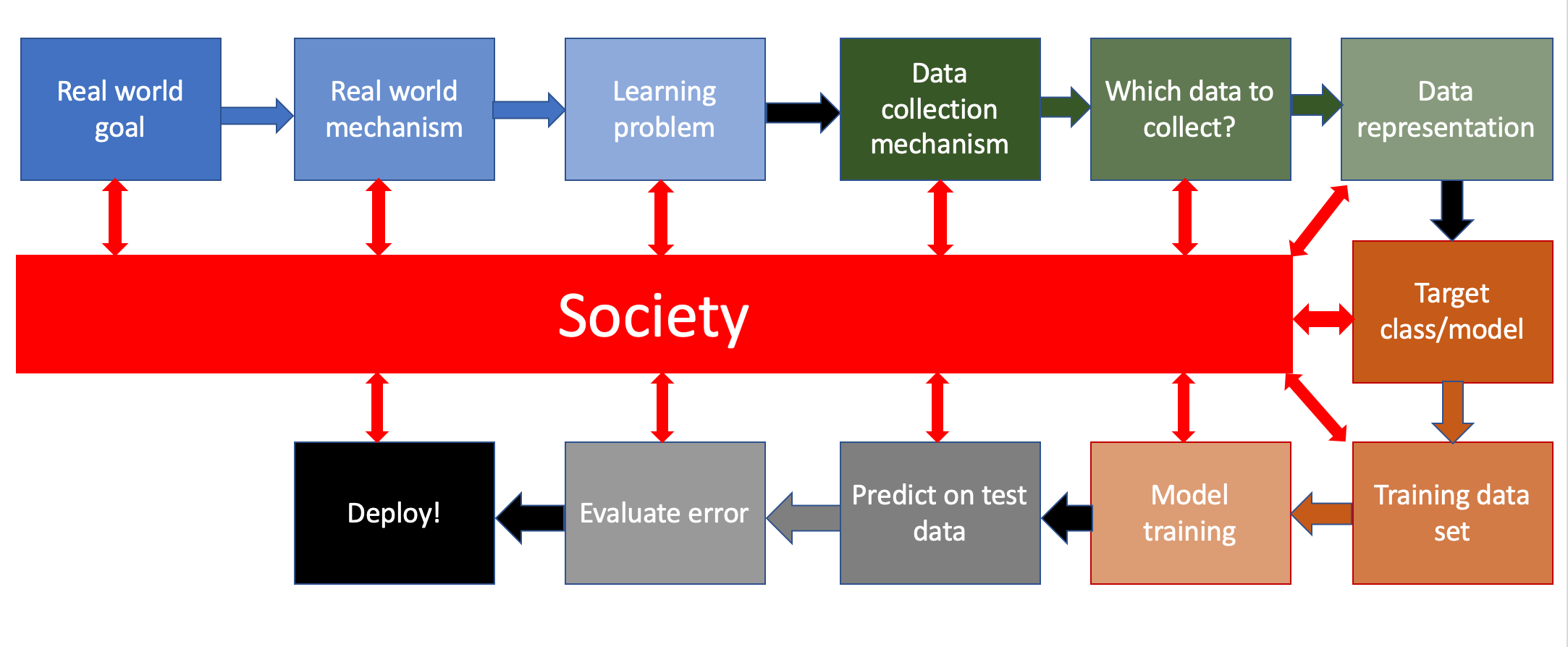 Six categories of bias of the 3rd kind
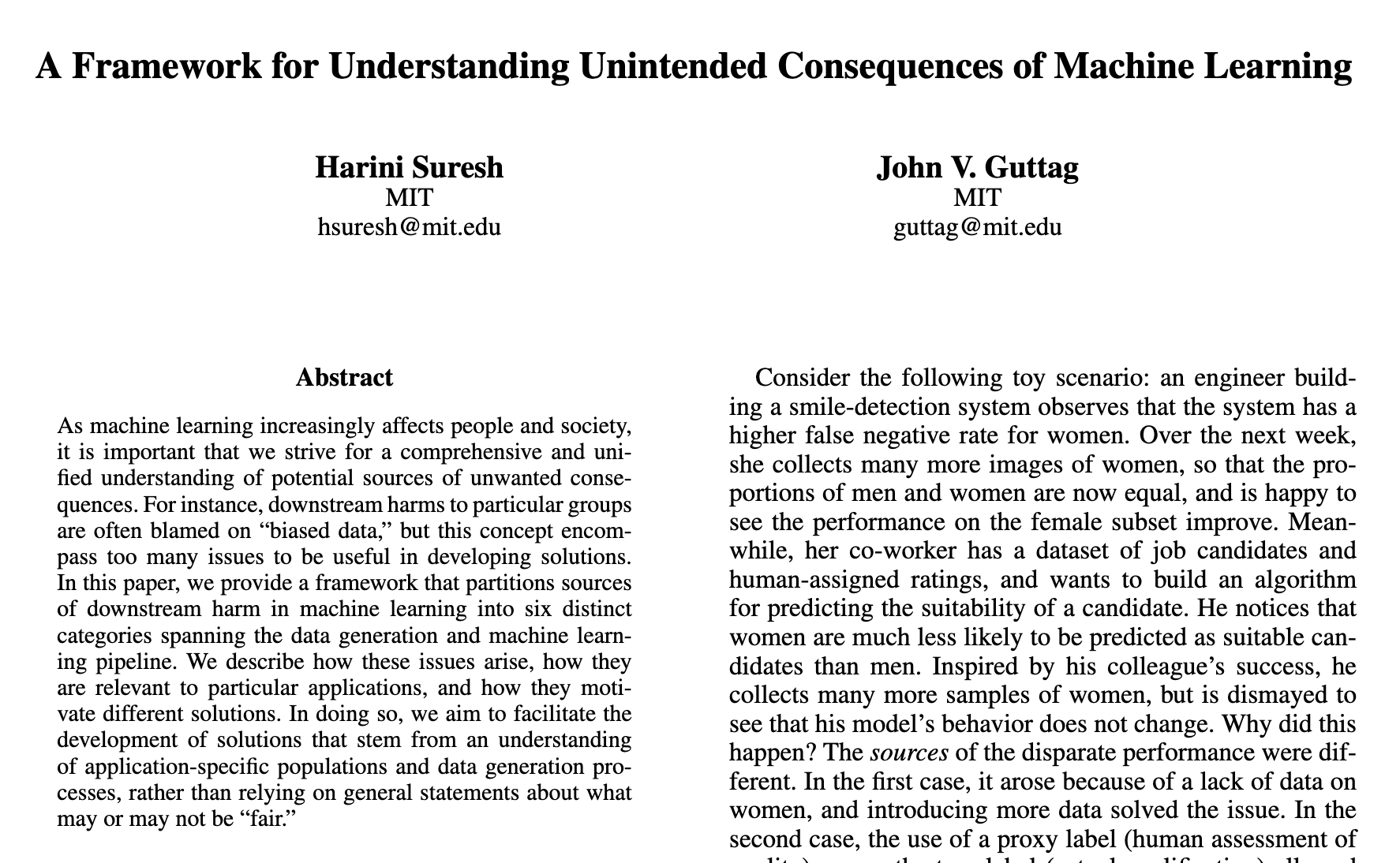 All biases in one place…
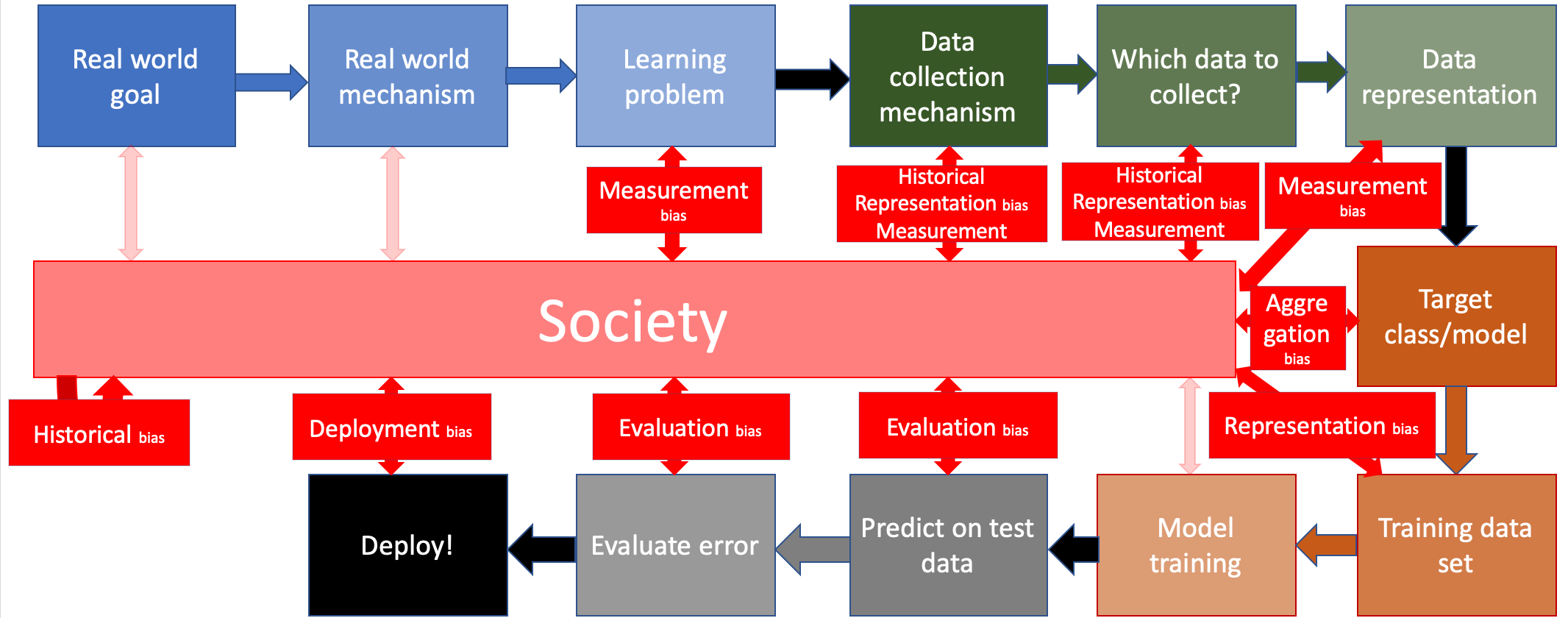 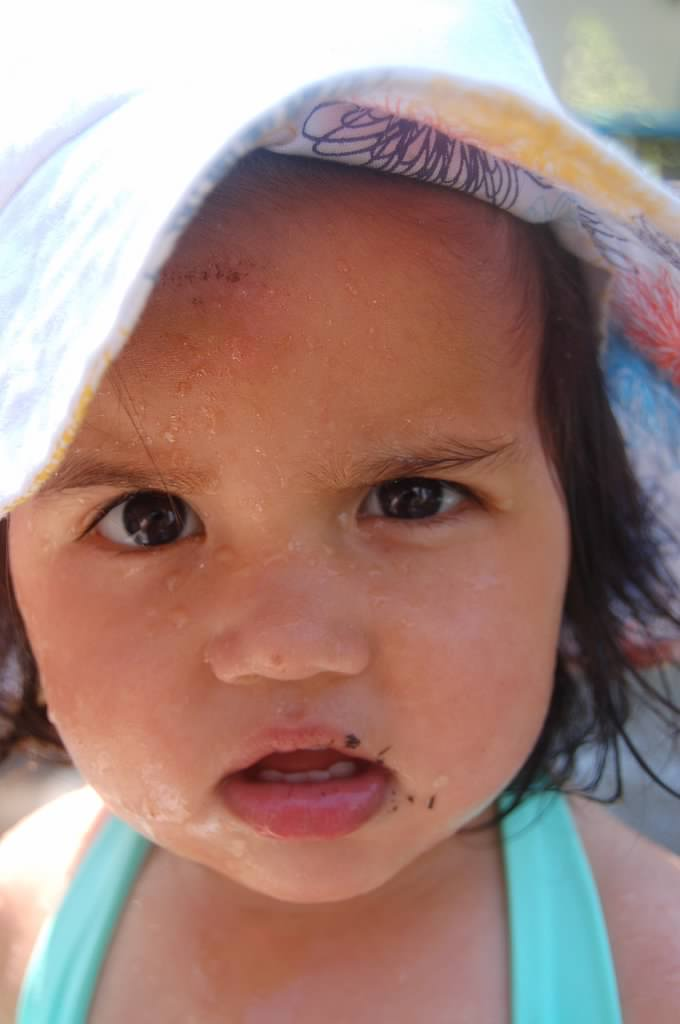 ?
Discrimination and Law
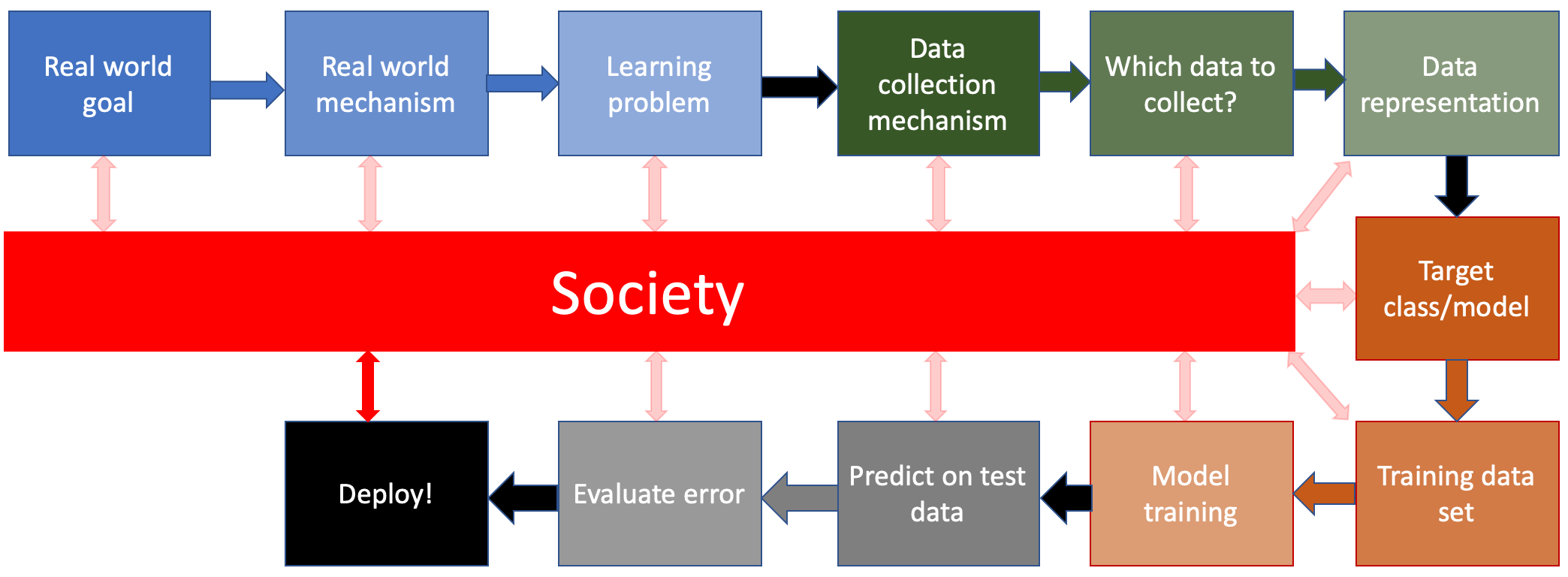 Protected groups/classes
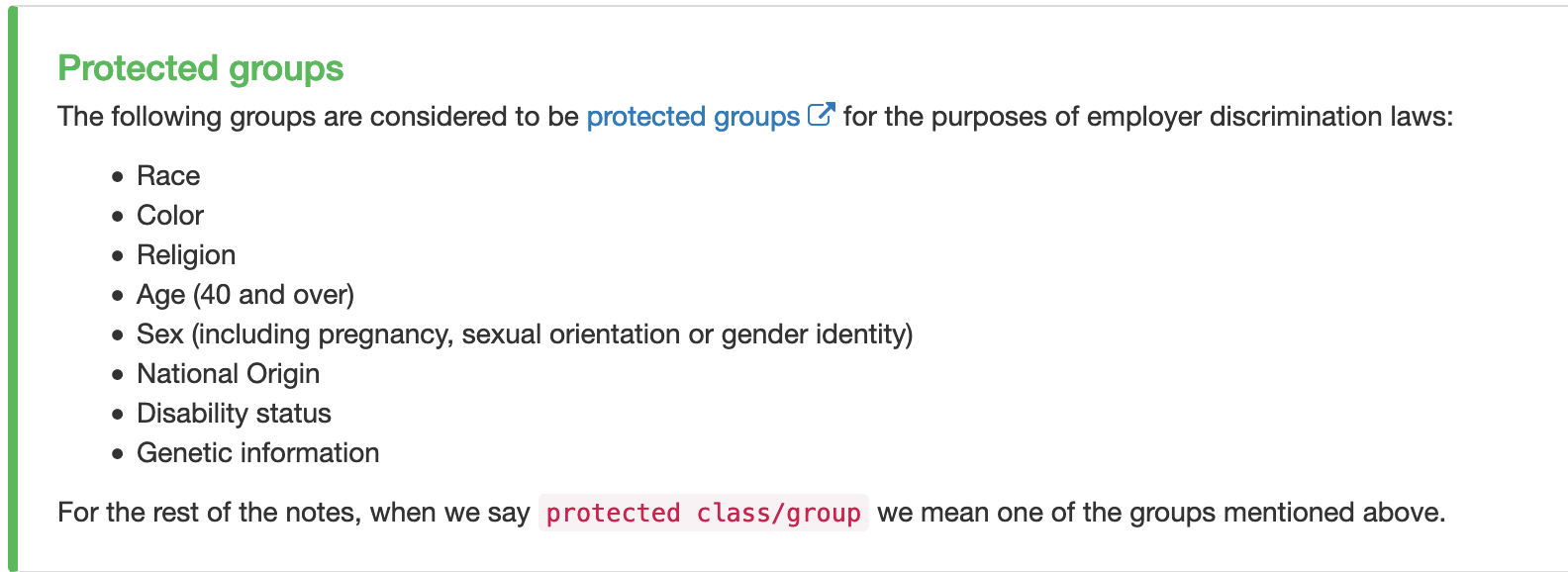 Title VII
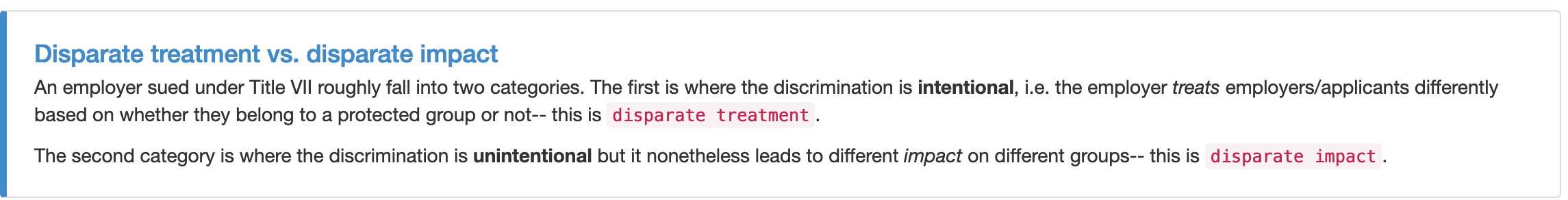 Two kinds of disparate treatment
Formal and intentional
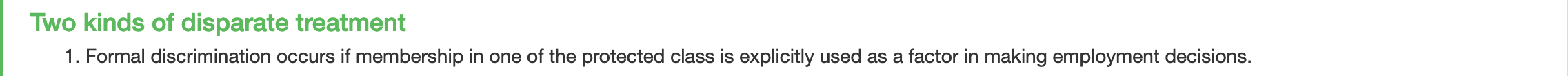 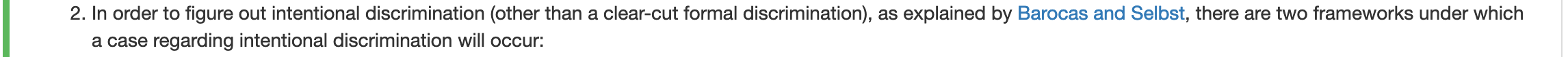 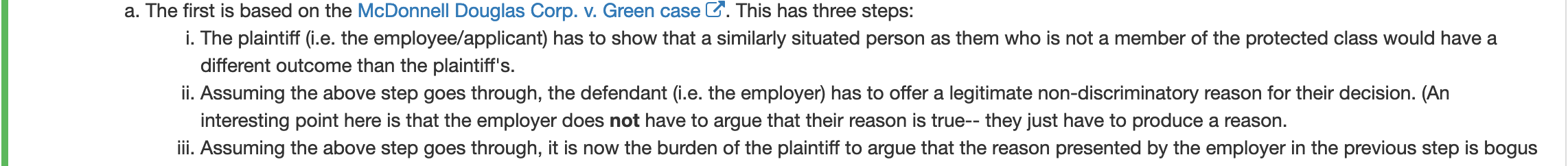 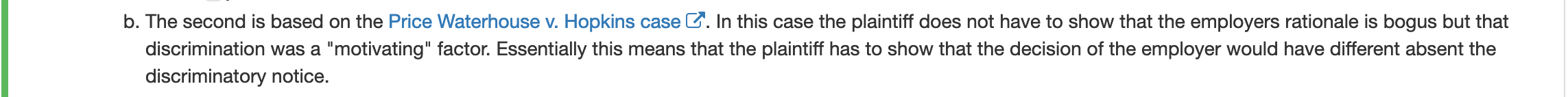 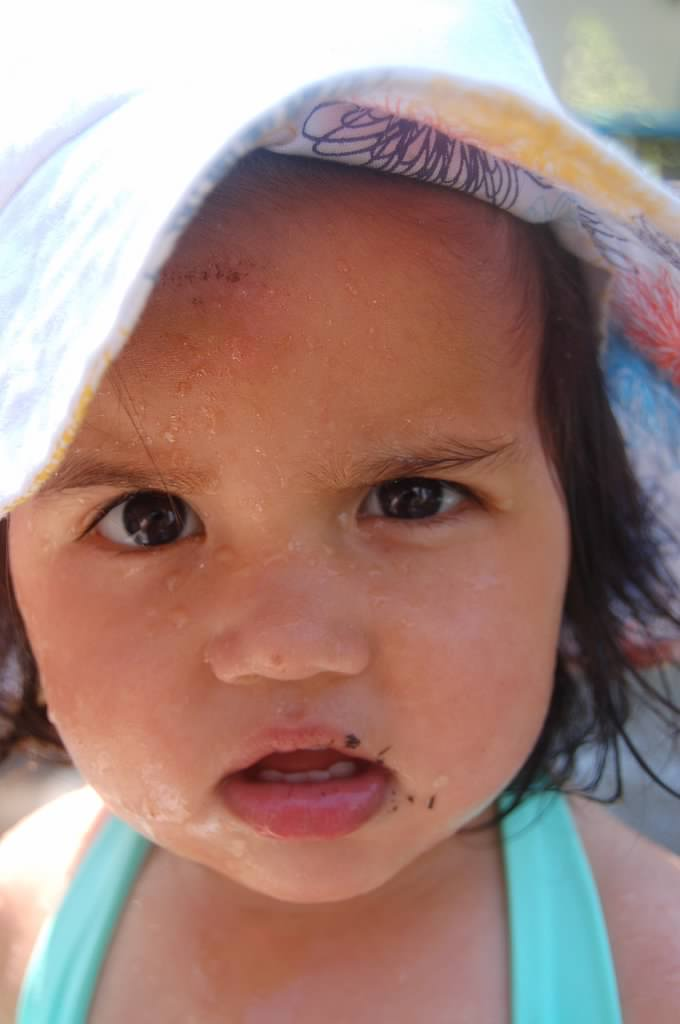 ?
Disparate Impact
Disparate Impact: Examples
Three steps in a disparate impact step
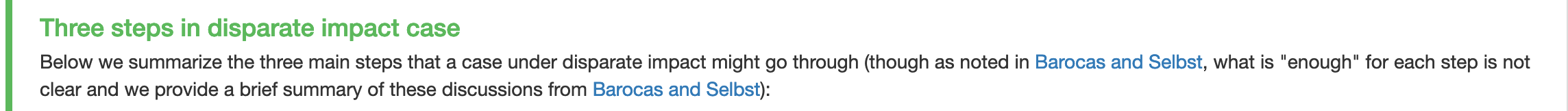 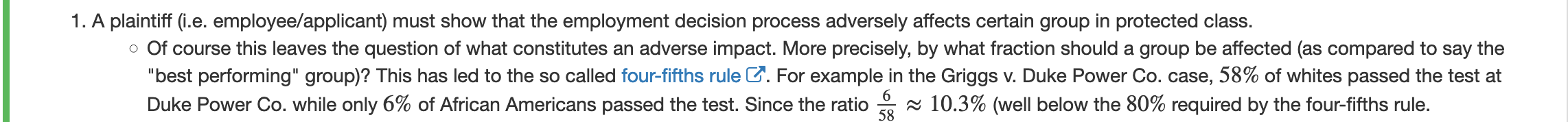 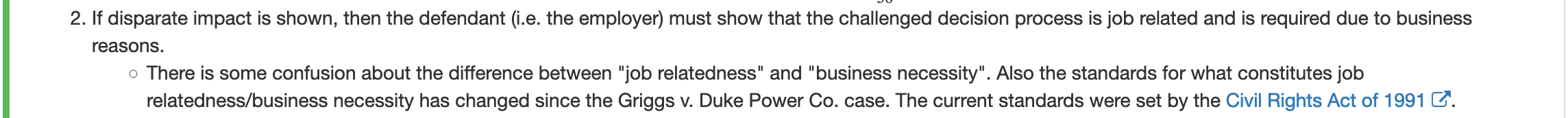 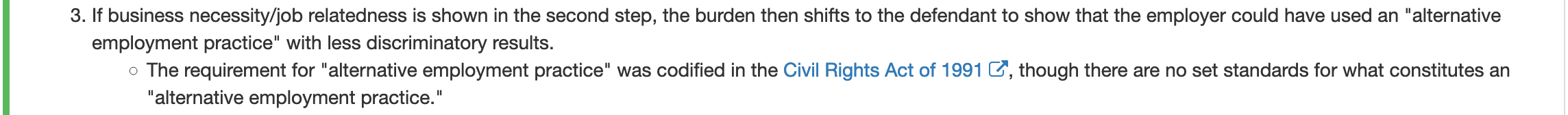 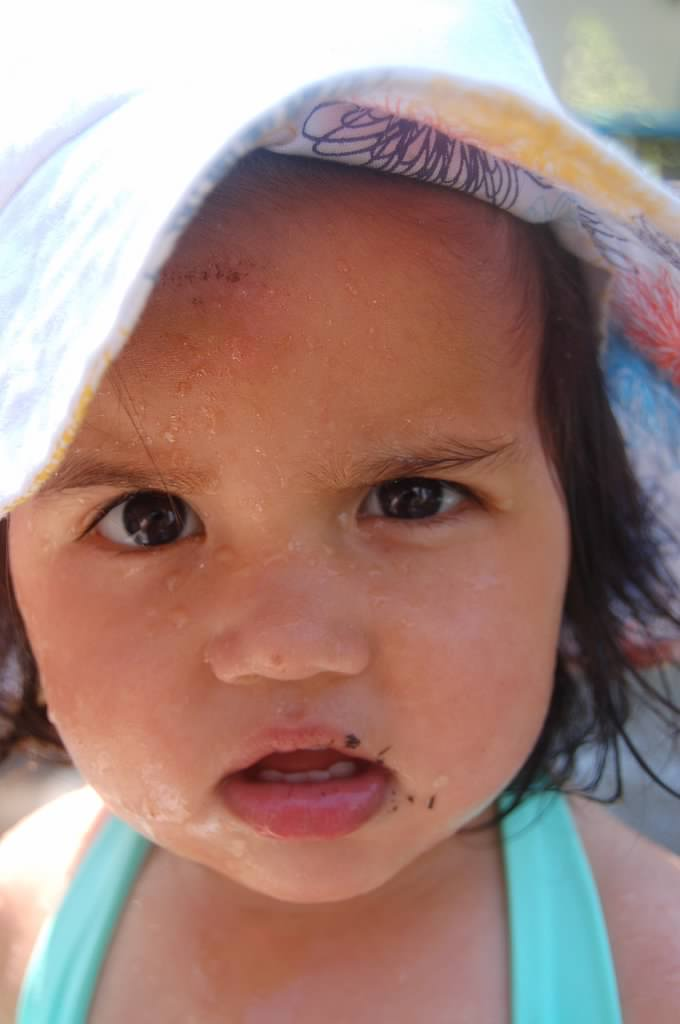 ?
Title VII and ML
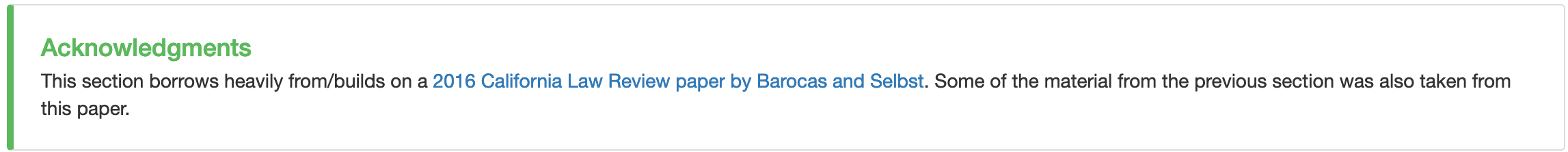 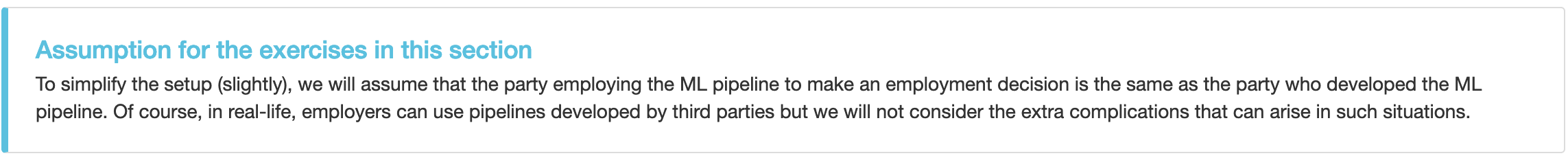 Masking
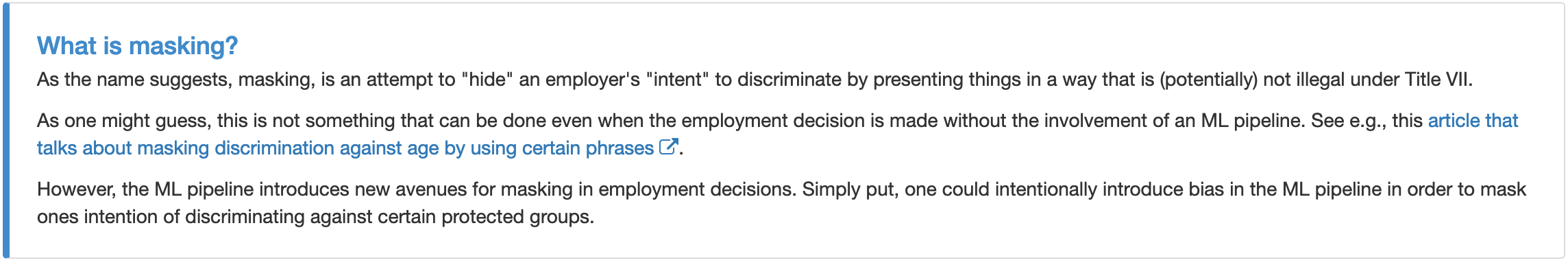 Exercise
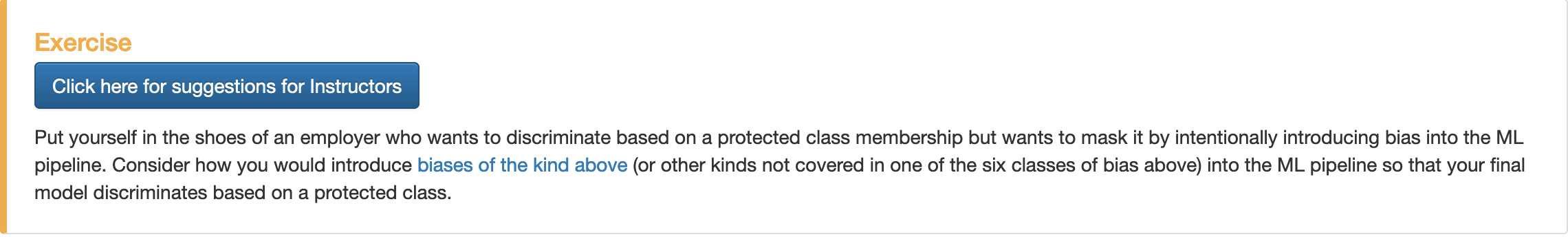 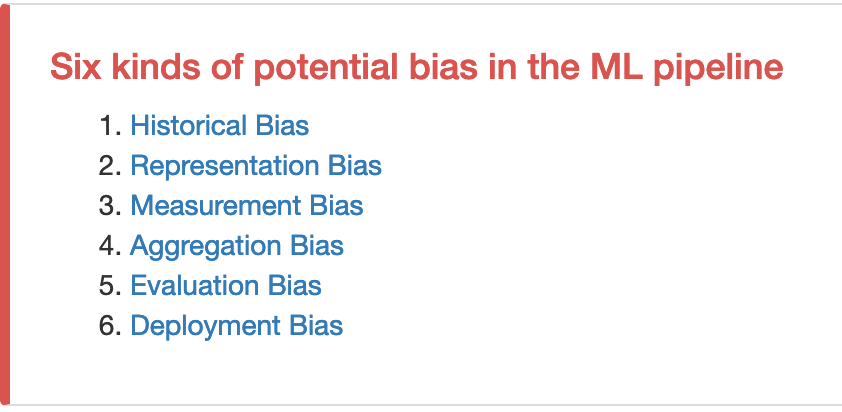 Breakout room #1
Breakout room #2
Breakout room #3
Catalog of evils
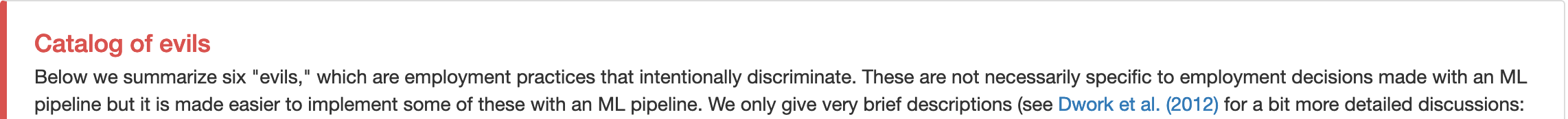 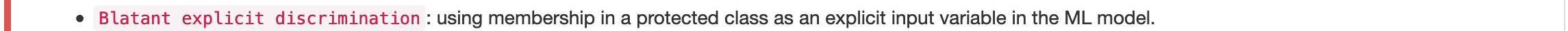 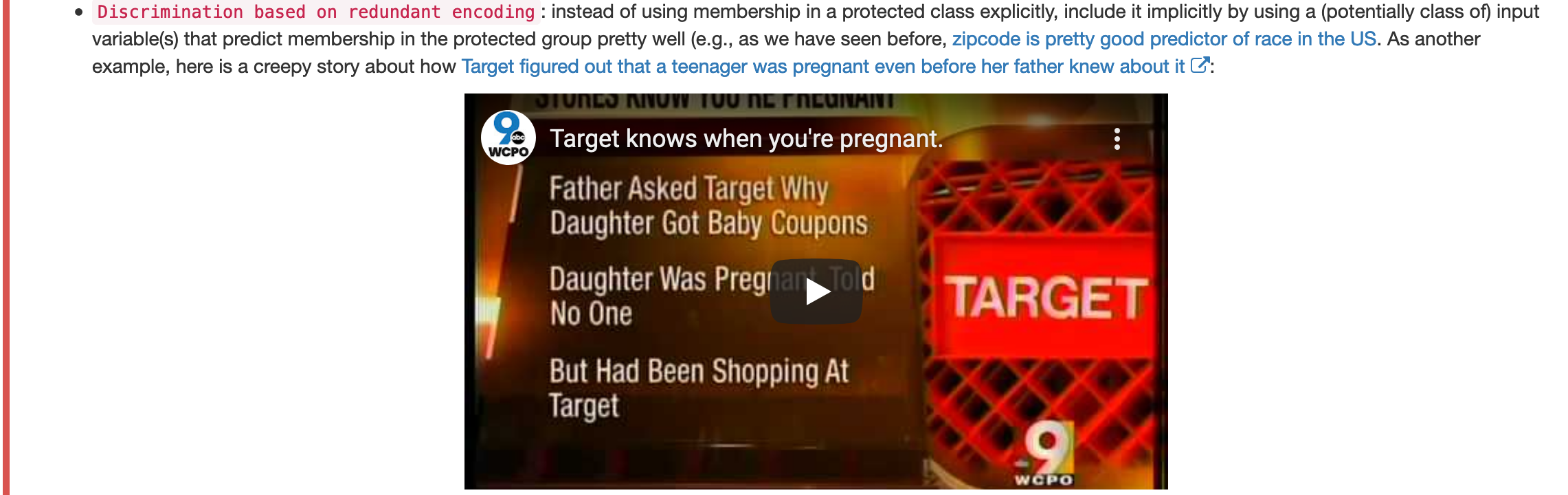 Catalog of evils
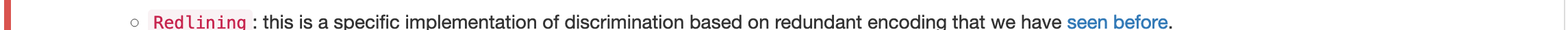 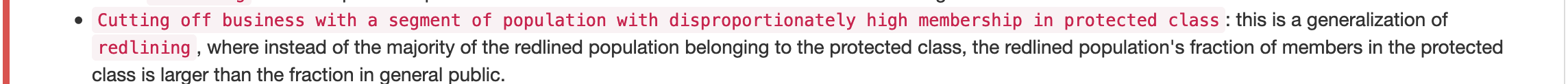 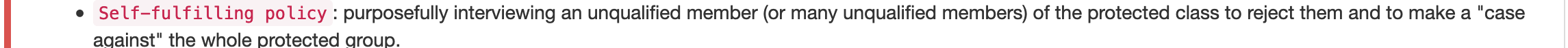 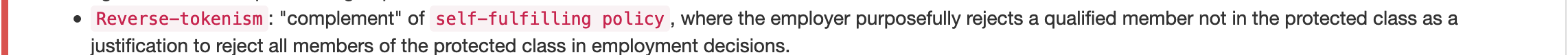 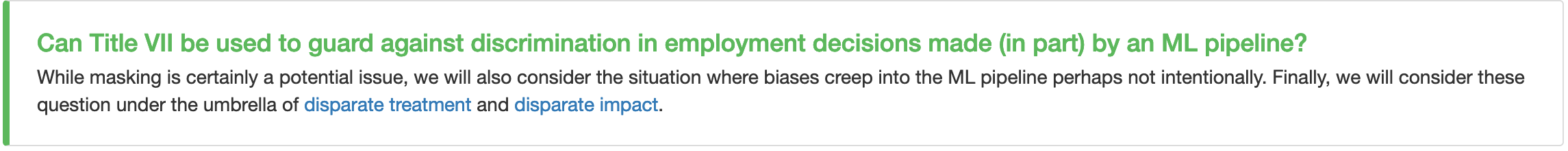 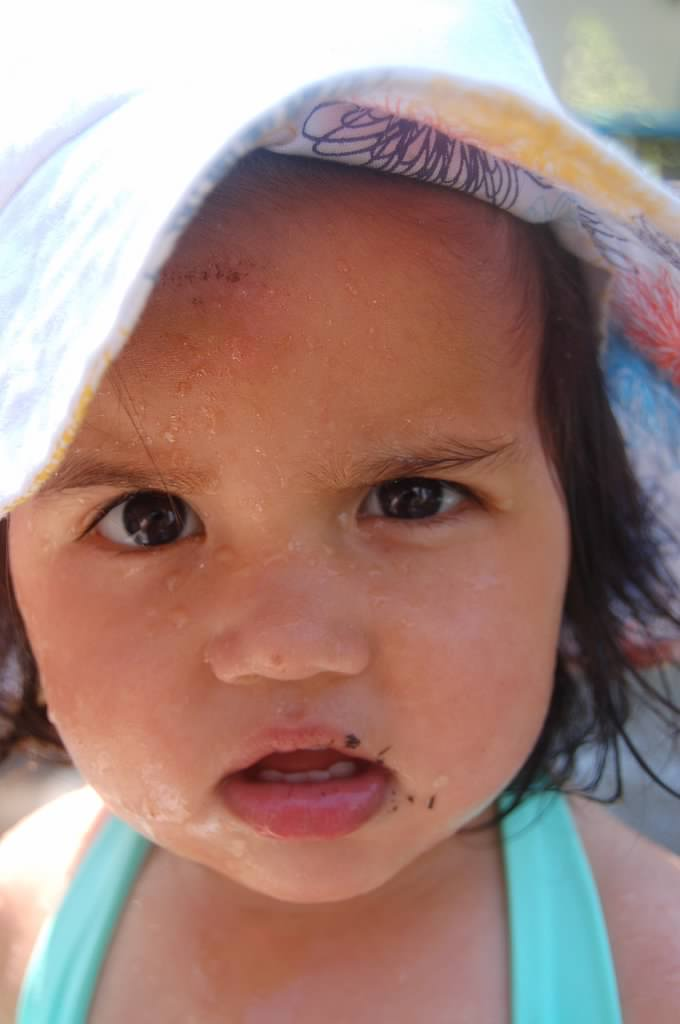 ?
Passphrase for today: Deborah Raji
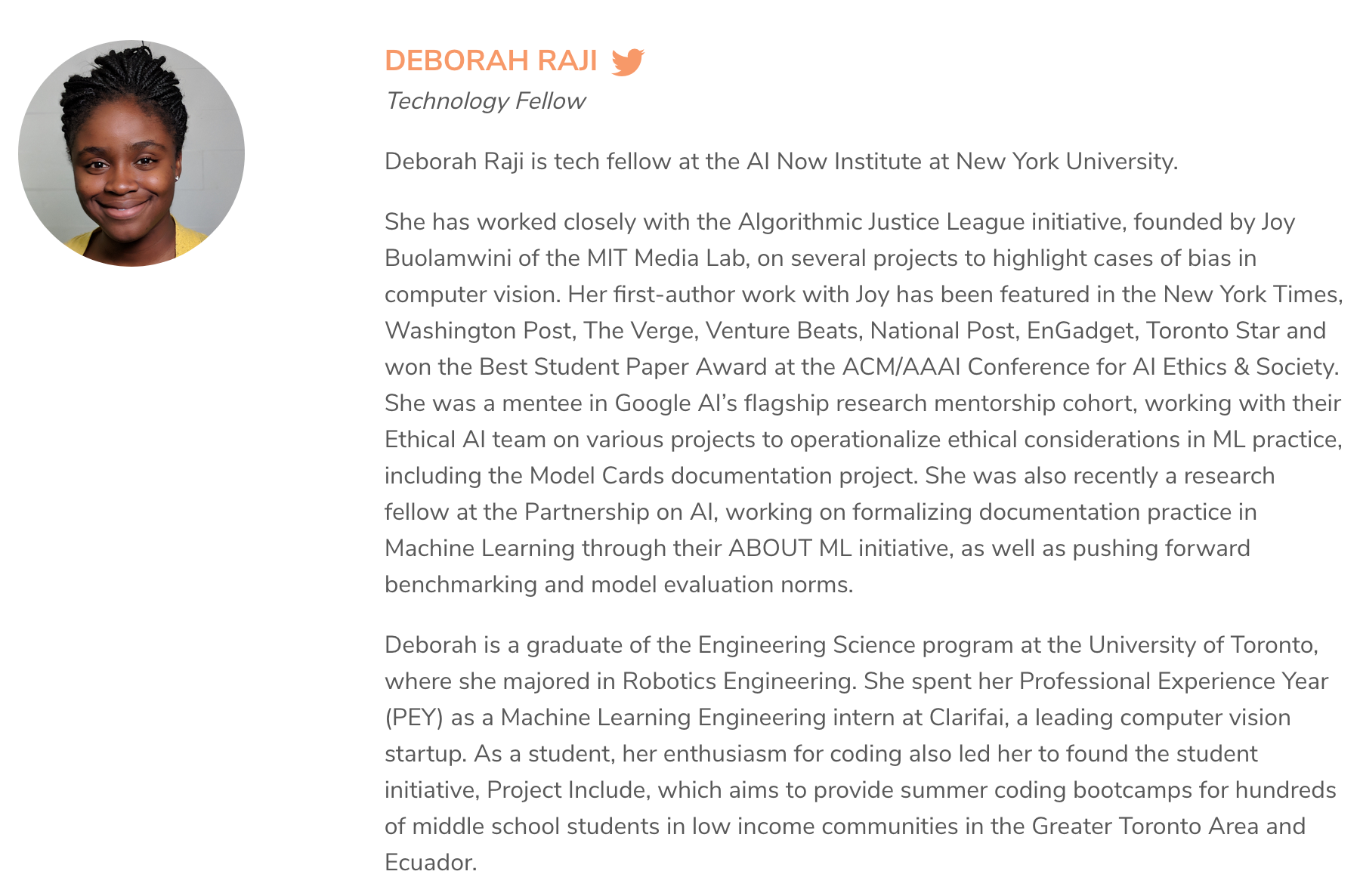 Two kinds of disparate treatment
Formal and intentional
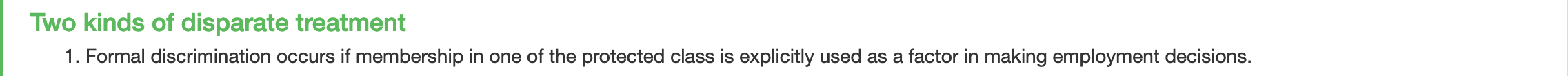 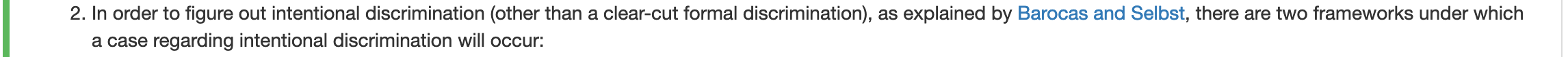 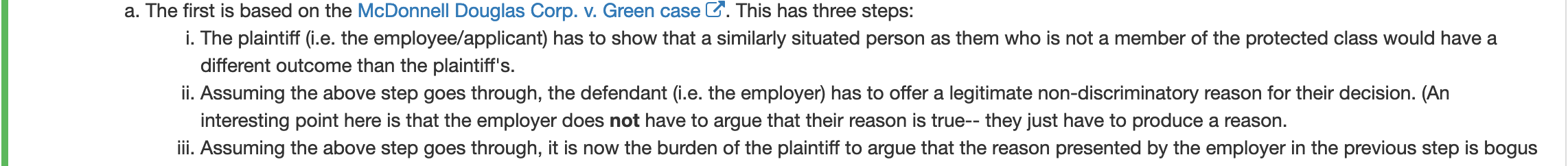 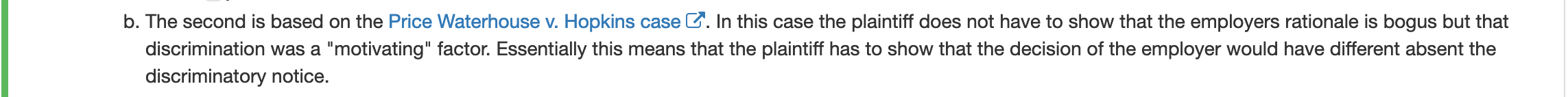 Disparate Treatment and ML
Exercise from last class
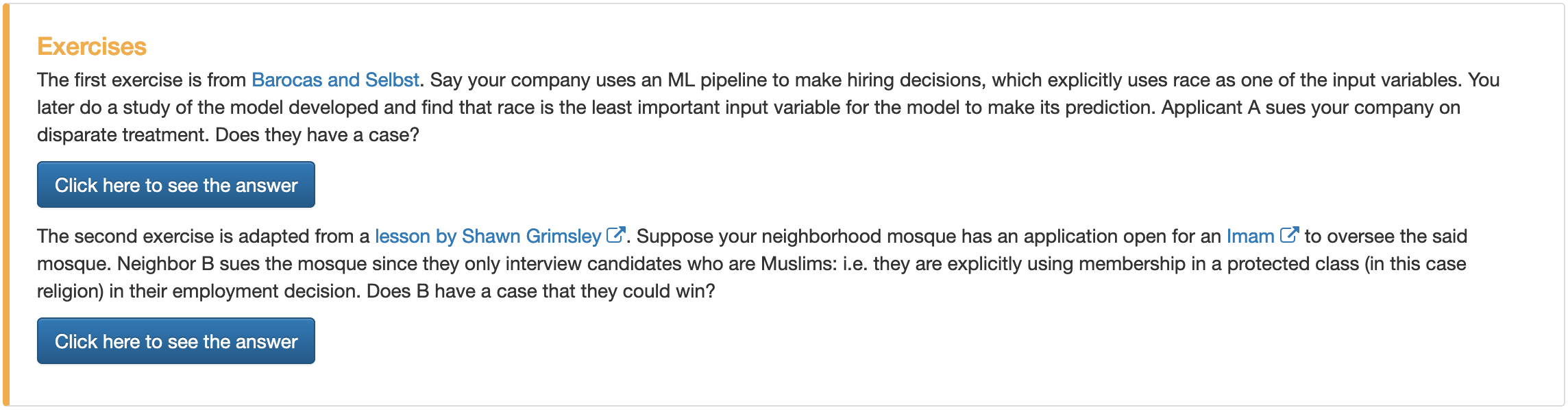 Another exercise
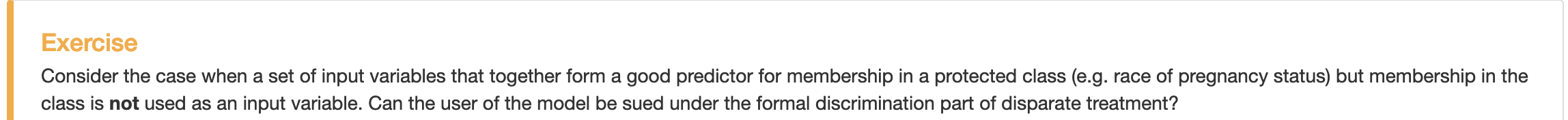 Discuss!
Intentional discrimination
Recall: Street Bump
Exercise
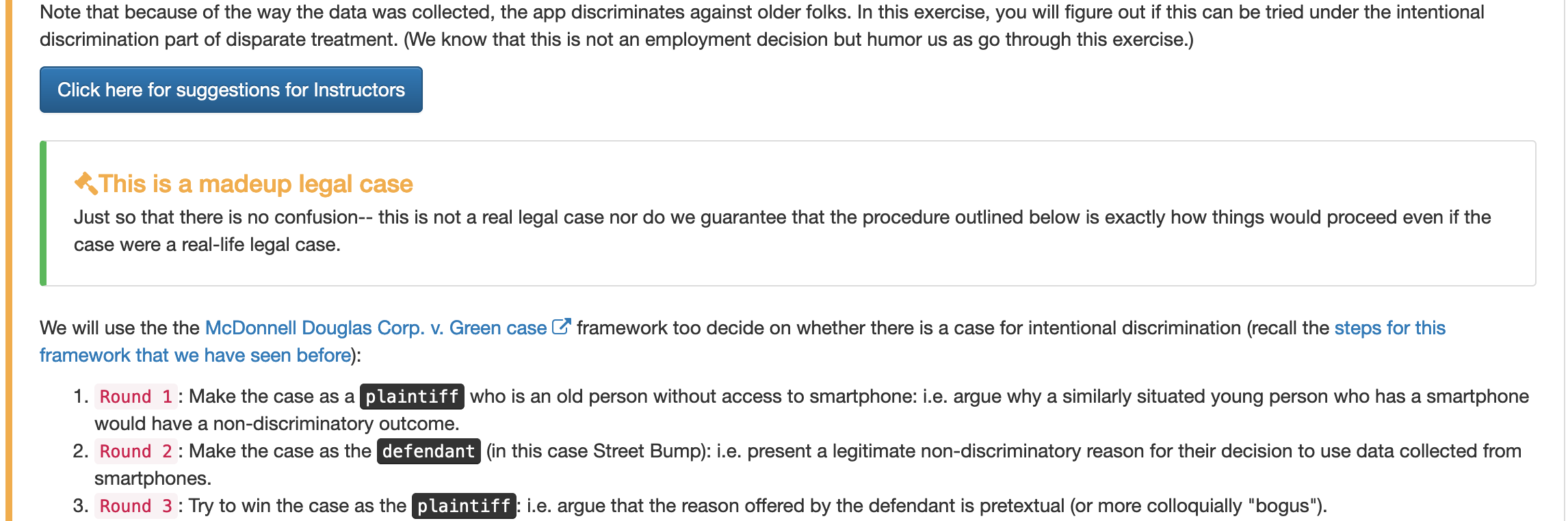 Breakout room #2 will be defendant for Breakout room #1 and vice-versa
Applying disparate treatment on model
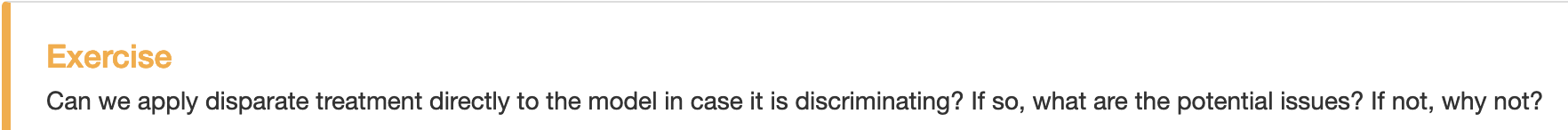 Discuss!
Conclusion on using disparate treatment
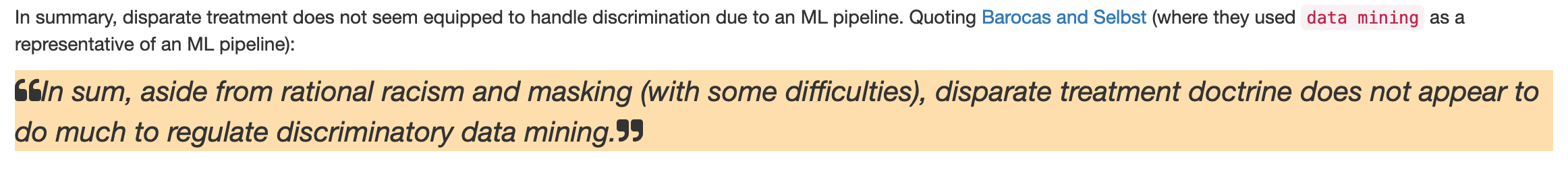 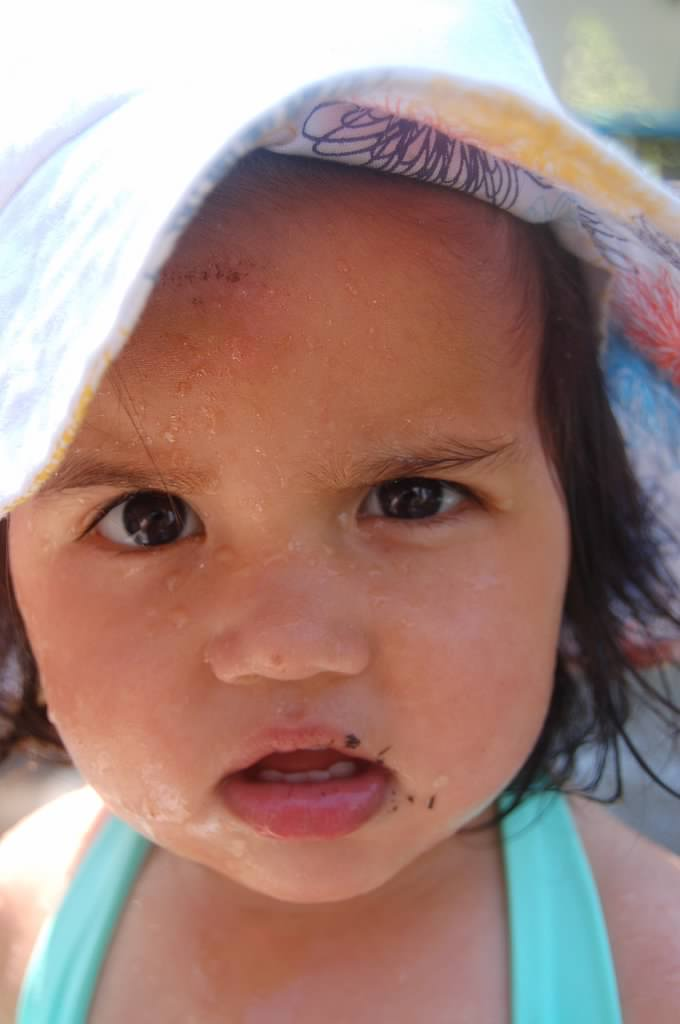 ?
Three steps in a disparate impact step
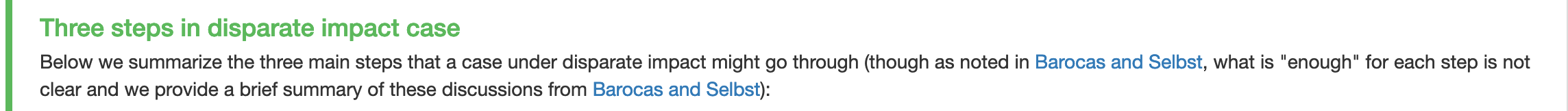 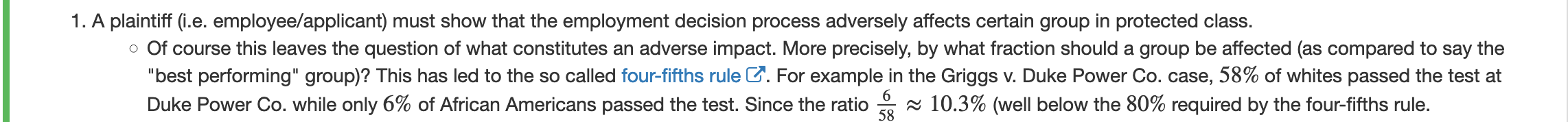 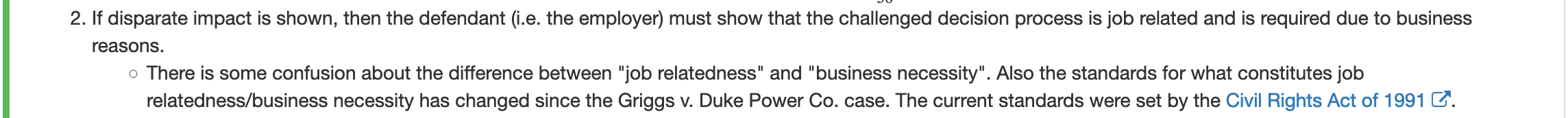 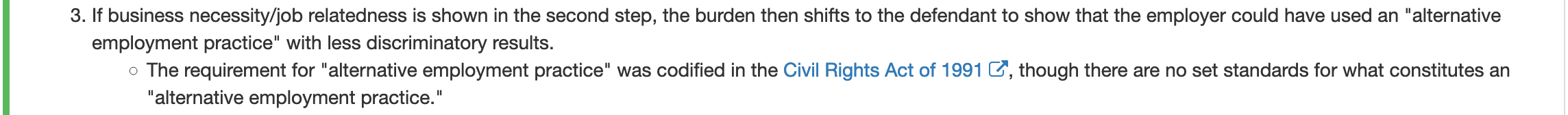 Disparate impact and ML
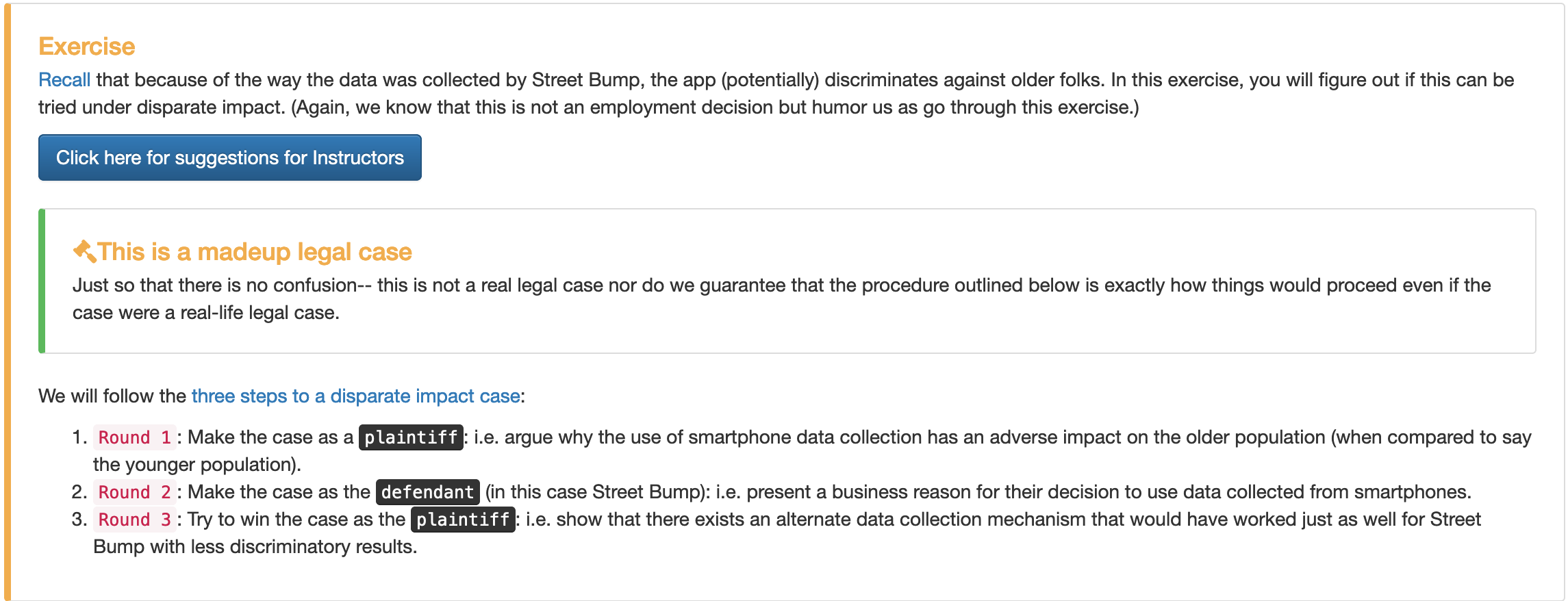 Breakout room #2 will be defendant for Breakout room #1 and vice-versa